The God who speaks through Creation...
here in Potters Bar
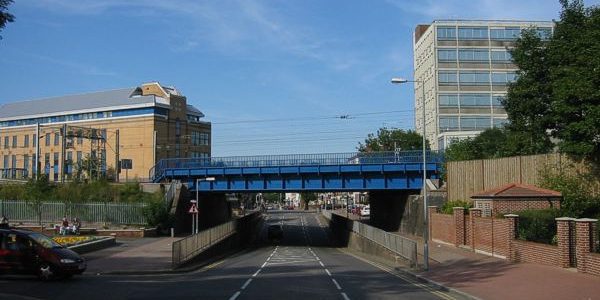 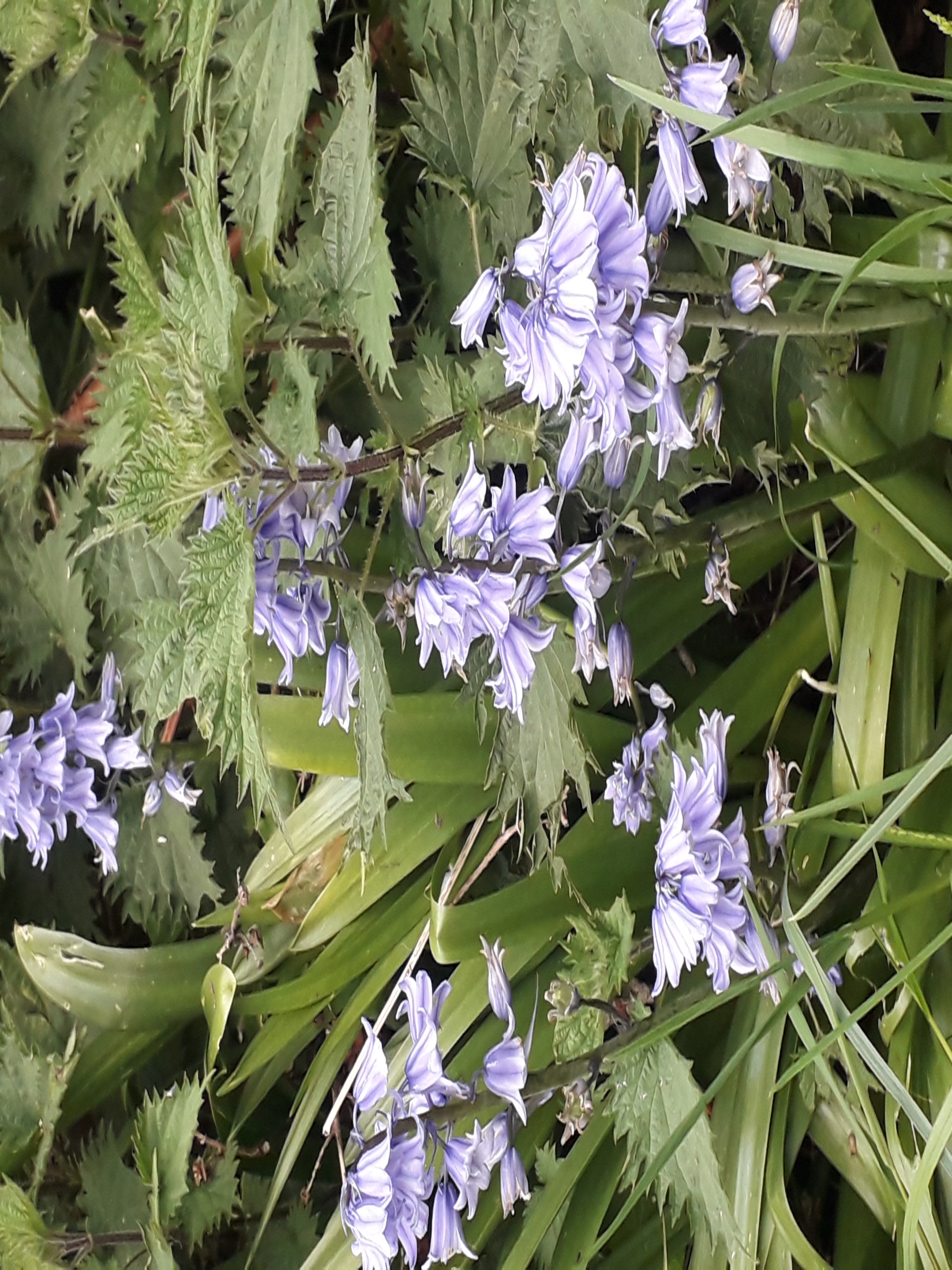 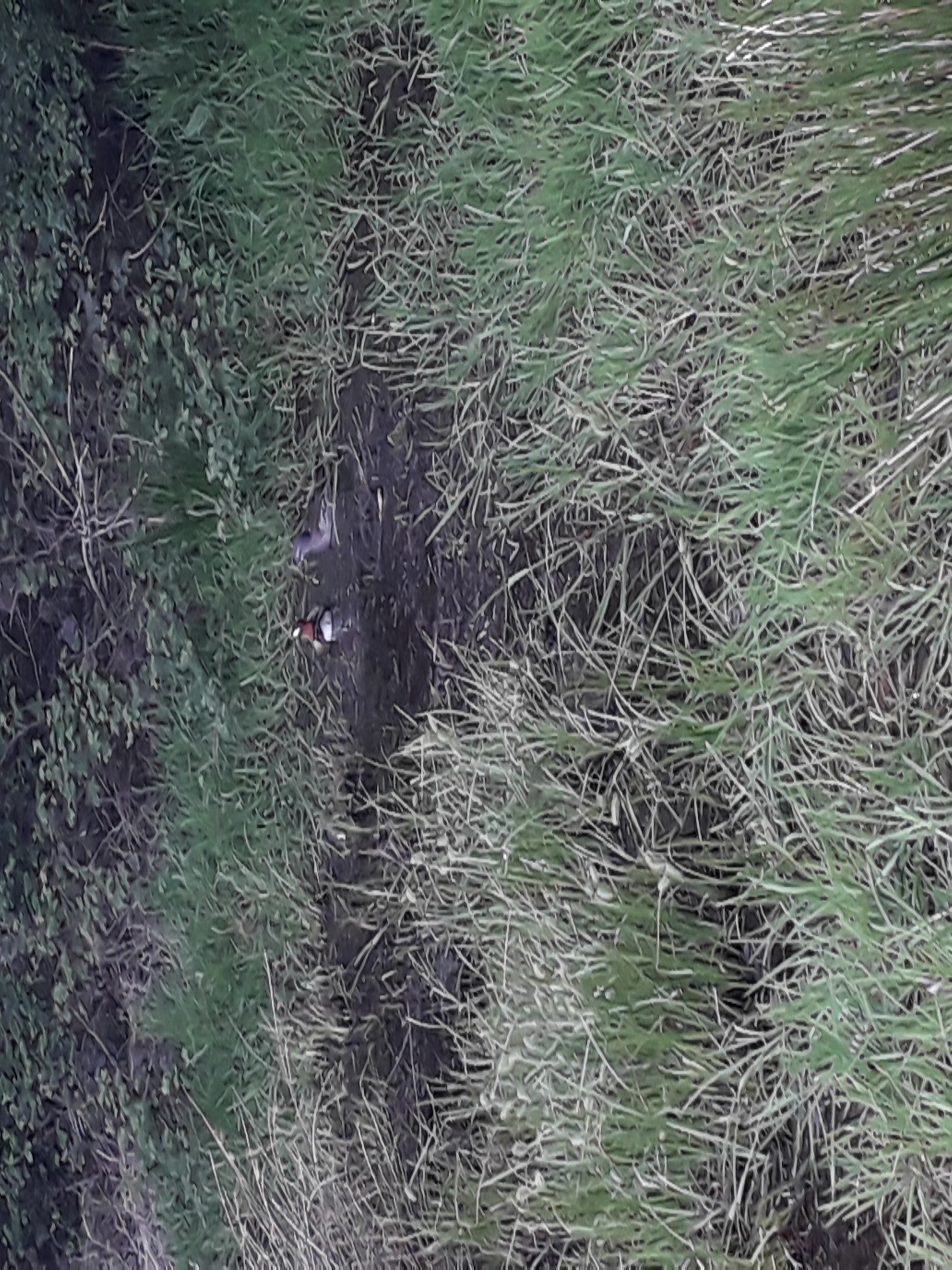